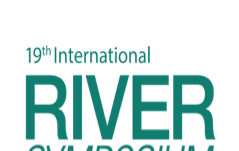 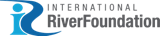 TAJ PALACE, NEW DELHI  |  12 – 14 SEPTEMBER 2016
Promoting Multi-Stakeholder Partnership in Improving Water Pollution Control and Preserving Biodiversity of Brantas Watershed Indonesia
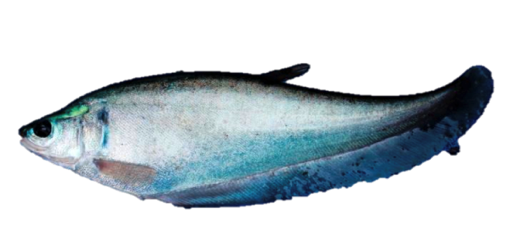 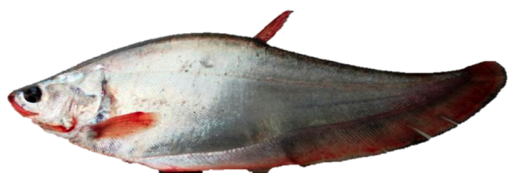 Prigi Arisandi1, 
1 Executive Director Ecological Observation and Wetlands Conservation
The Goldman Environmental Prize Winner 2011
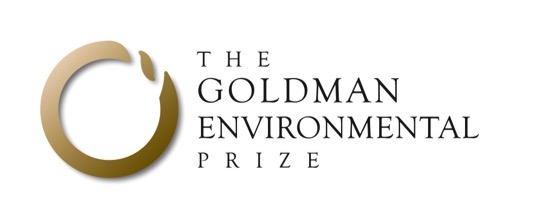 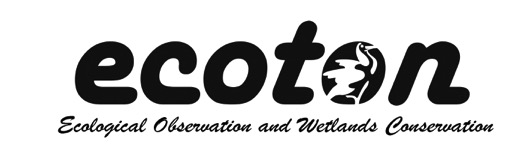 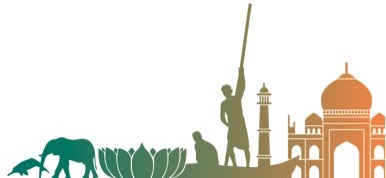 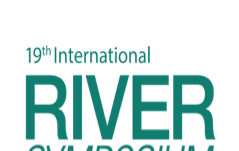 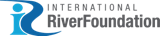 TAJ PALACE, NEW DELHI  |  12 – 14 SEPTEMBER 2016
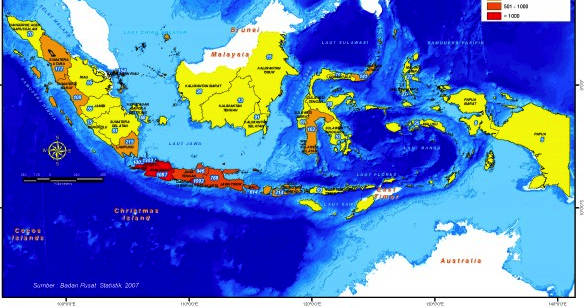 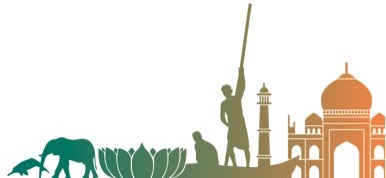 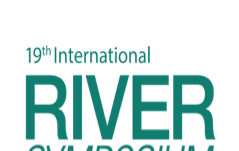 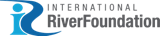 TAJ PALACE, NEW DELHI  |  12 – 14 SEPTEMBER 2016
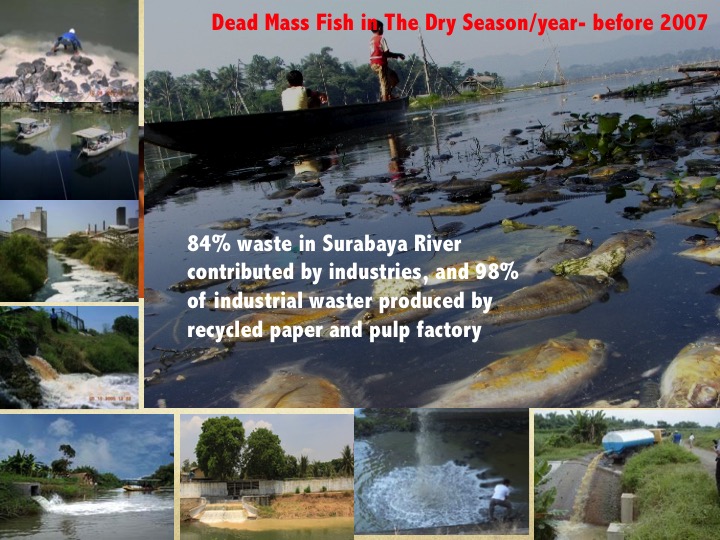 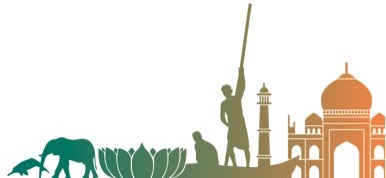 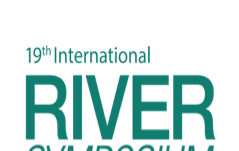 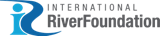 TAJ PALACE, NEW DELHI  |  12 – 14 SEPTEMBER 2016
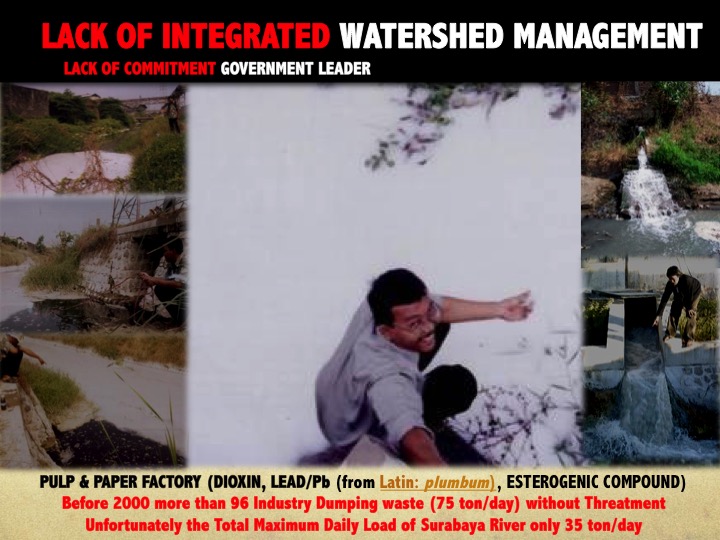 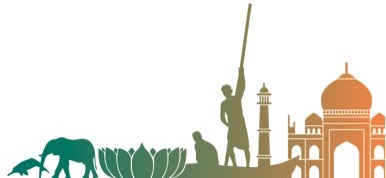 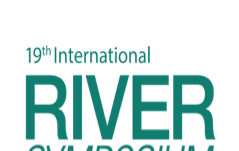 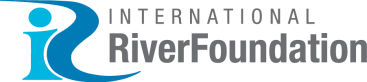 TAJ PALACE, NEW DELHI  |  12 – 14 SEPTEMBER 2016
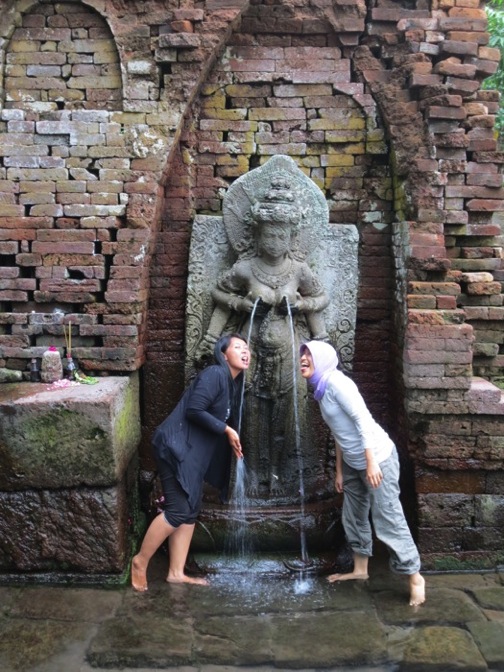 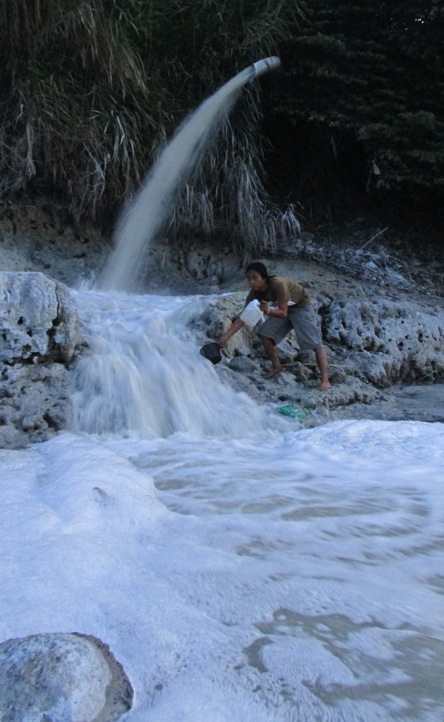 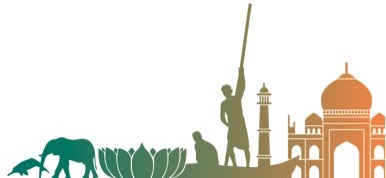 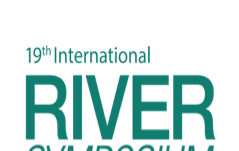 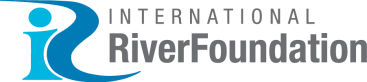 TAJ PALACE, NEW DELHI  |  12 – 14 SEPTEMBER 2016
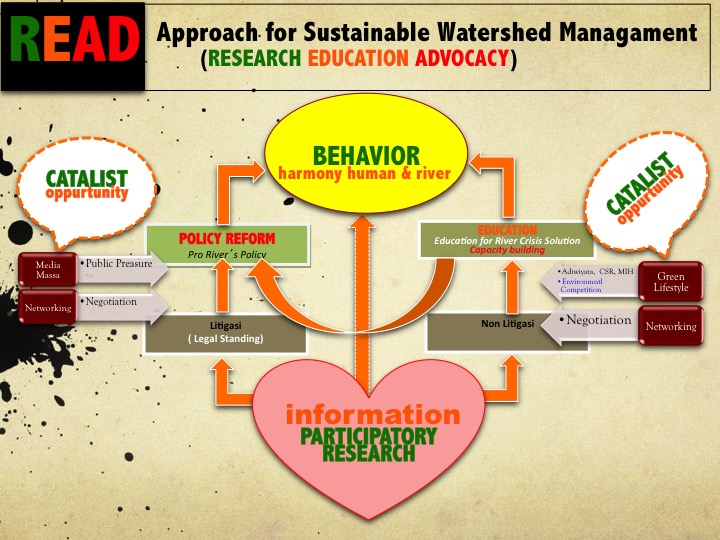 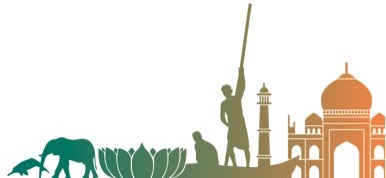 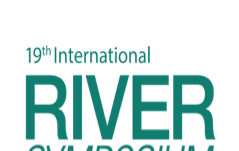 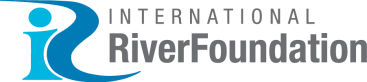 TAJ PALACE, NEW DELHI  |  12 – 14 SEPTEMBER 2016
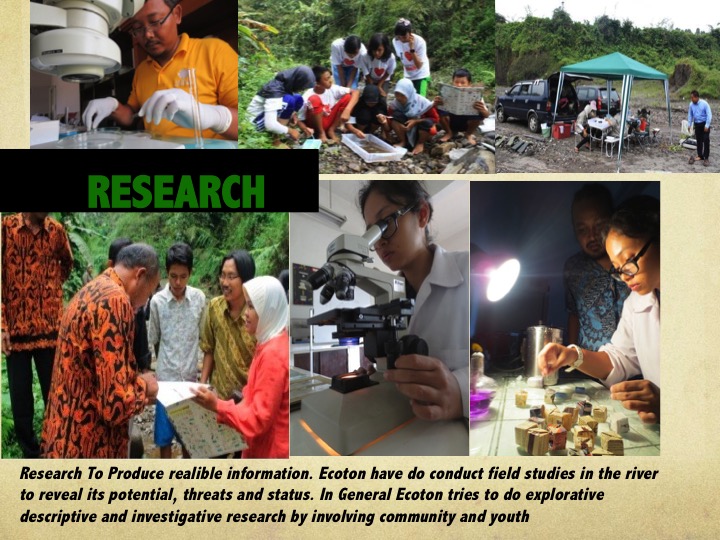 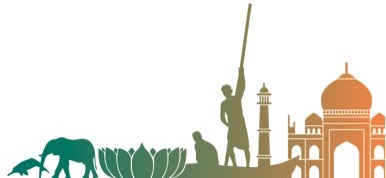 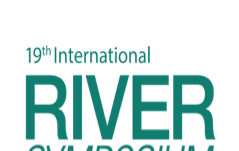 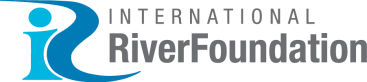 TAJ PALACE, NEW DELHI  |  12 – 14 SEPTEMBER 2016
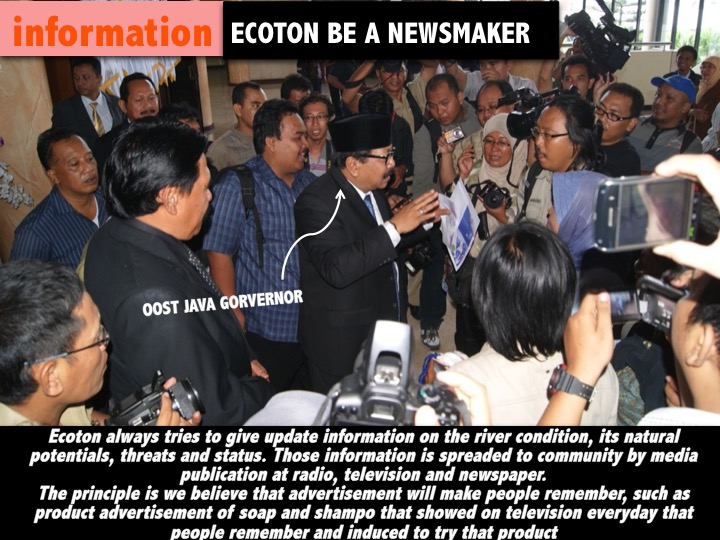 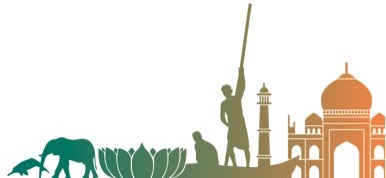 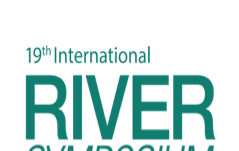 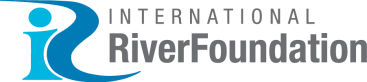 TAJ PALACE, NEW DELHI  |  12 – 14 SEPTEMBER 2016
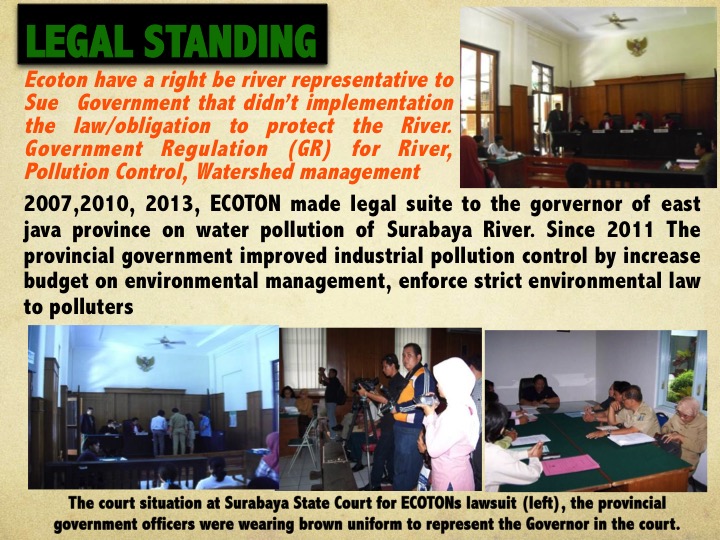 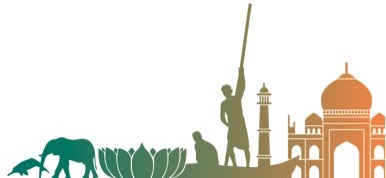 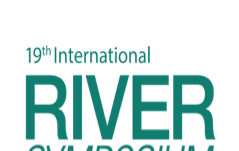 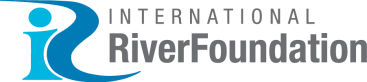 TAJ PALACE, NEW DELHI  |  12 – 14 SEPTEMBER 2016
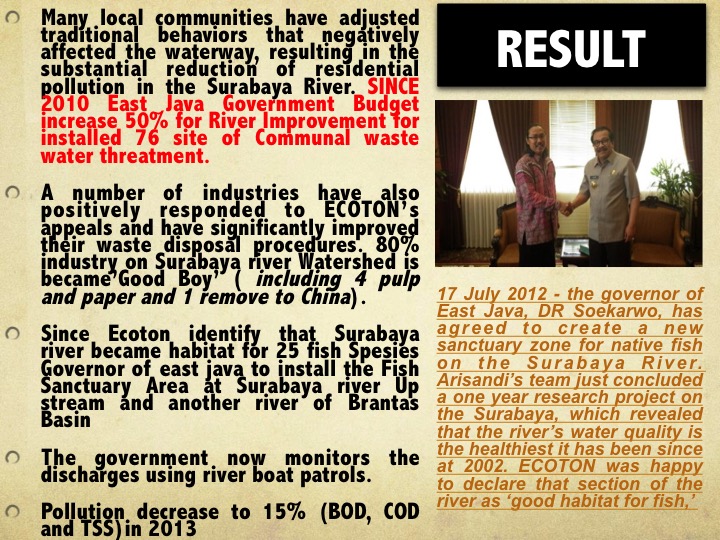 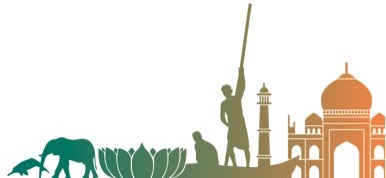 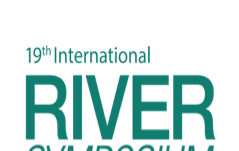 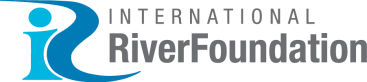 TAJ PALACE, NEW DELHI  |  12 – 14 SEPTEMBER 2016
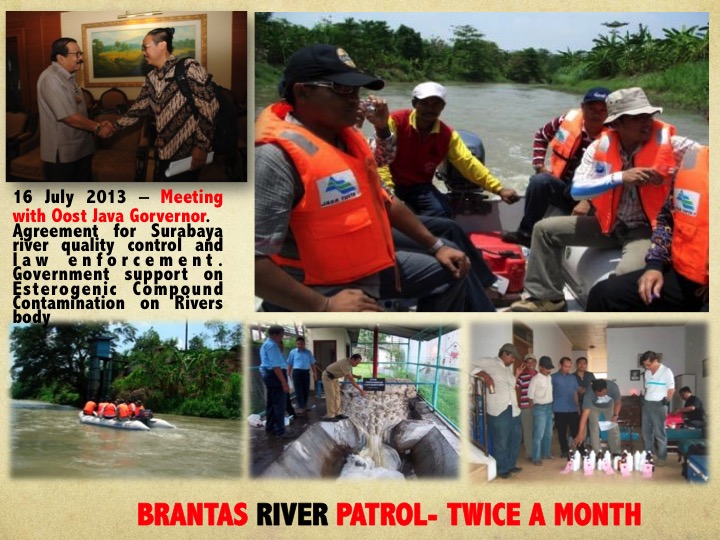 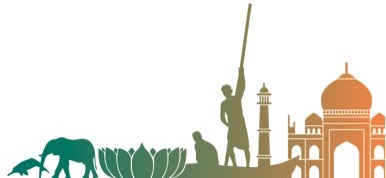 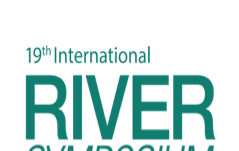 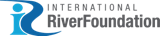 TAJ PALACE, NEW DELHI  |  12 – 14 SEPTEMBER 2016
1. Extensive study on river ecology with emphasis on social and economic benefit in regard to fishing activity
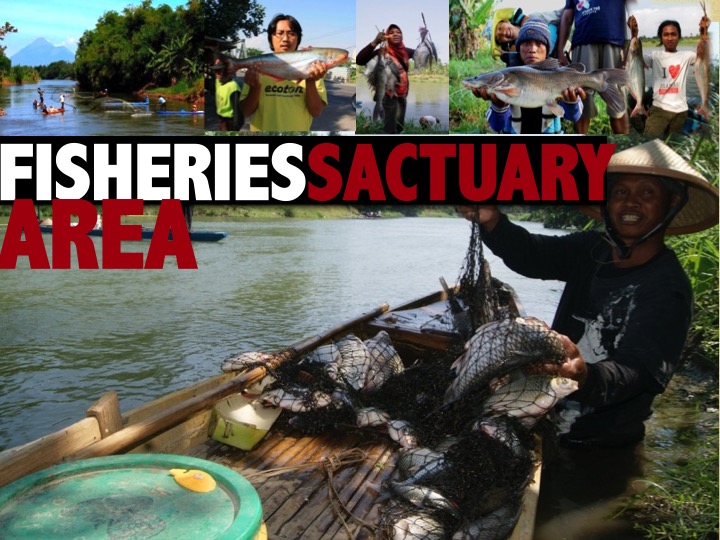 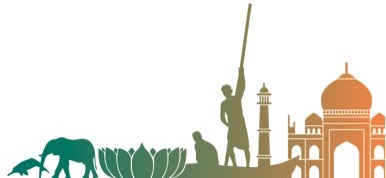 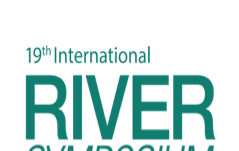 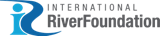 TAJ PALACE, NEW DELHI  |  12 – 14 SEPTEMBER 2016
2. Build Cooperation among various stakeholders
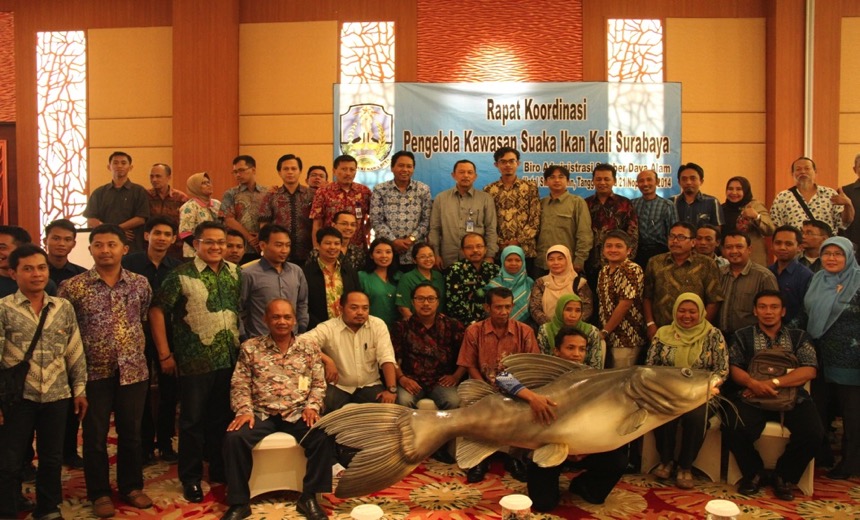 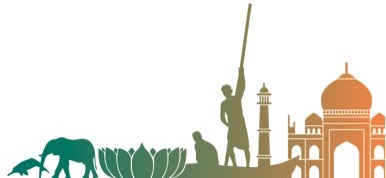 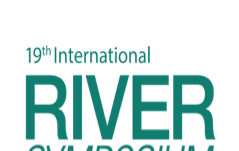 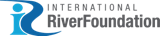 TAJ PALACE, NEW DELHI  |  12 – 14 SEPTEMBER 2016
3. Widening the Network - Socialization
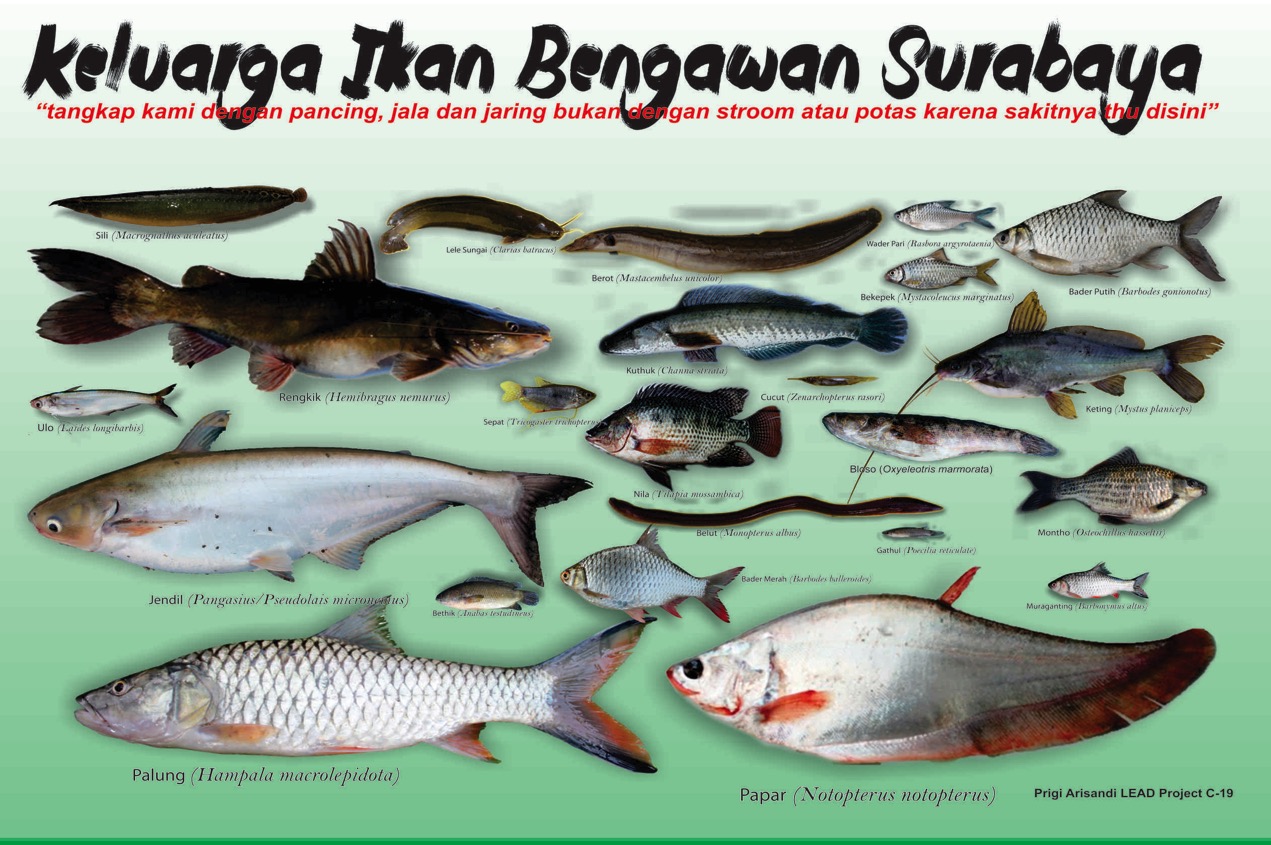 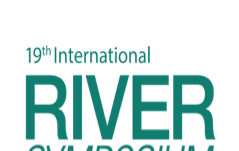 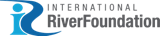 TAJ PALACE, NEW DELHI  |  12 – 14 SEPTEMBER 2016
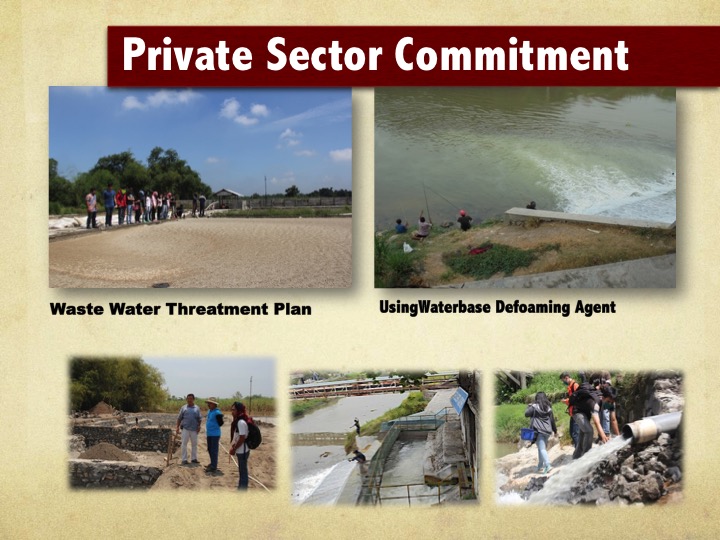 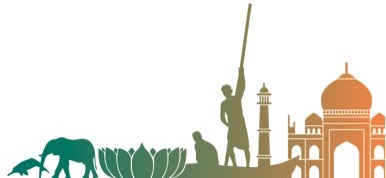 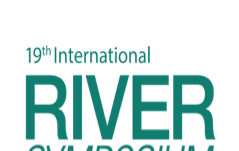 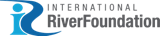 TAJ PALACE, NEW DELHI  |  12 – 14 SEPTEMBER 2016
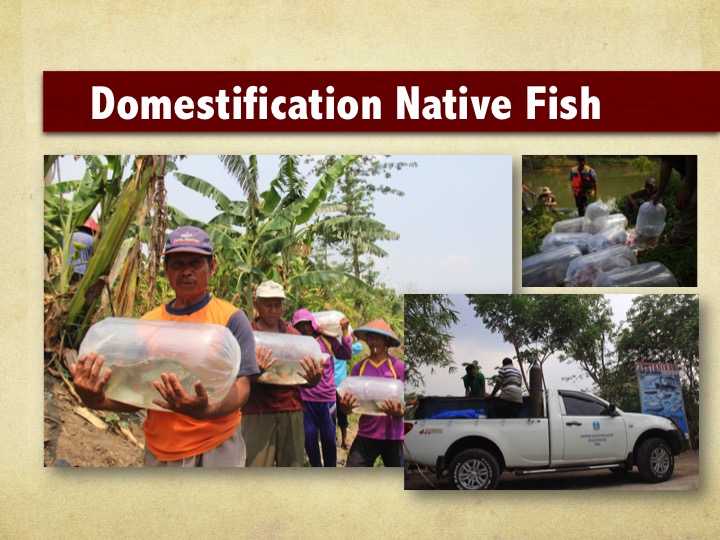 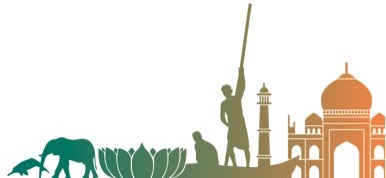 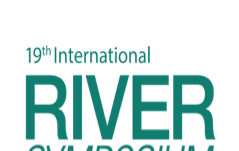 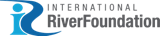 TAJ PALACE, NEW DELHI  |  12 – 14 SEPTEMBER 2016
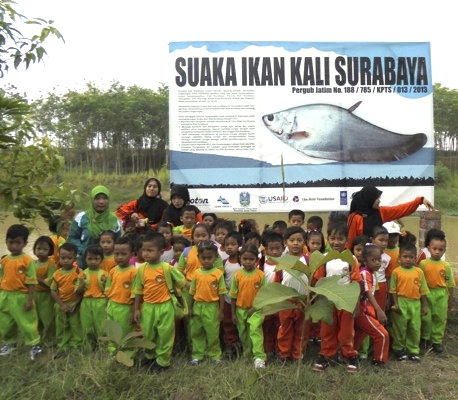 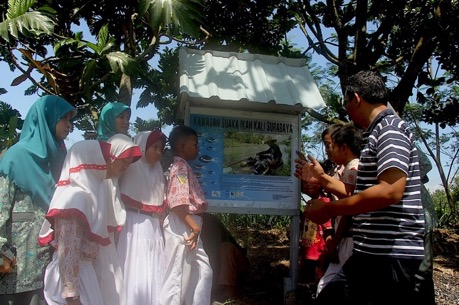 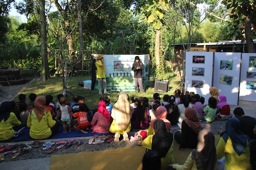 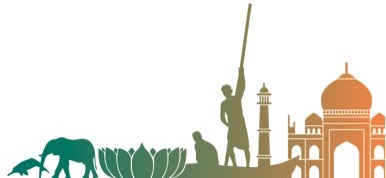 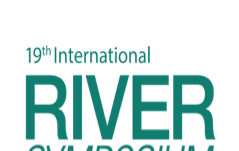 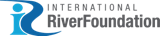 TAJ PALACE, NEW DELHI  |  12 – 14 SEPTEMBER 2016
6. Impact on Rethriving Native Fish Species
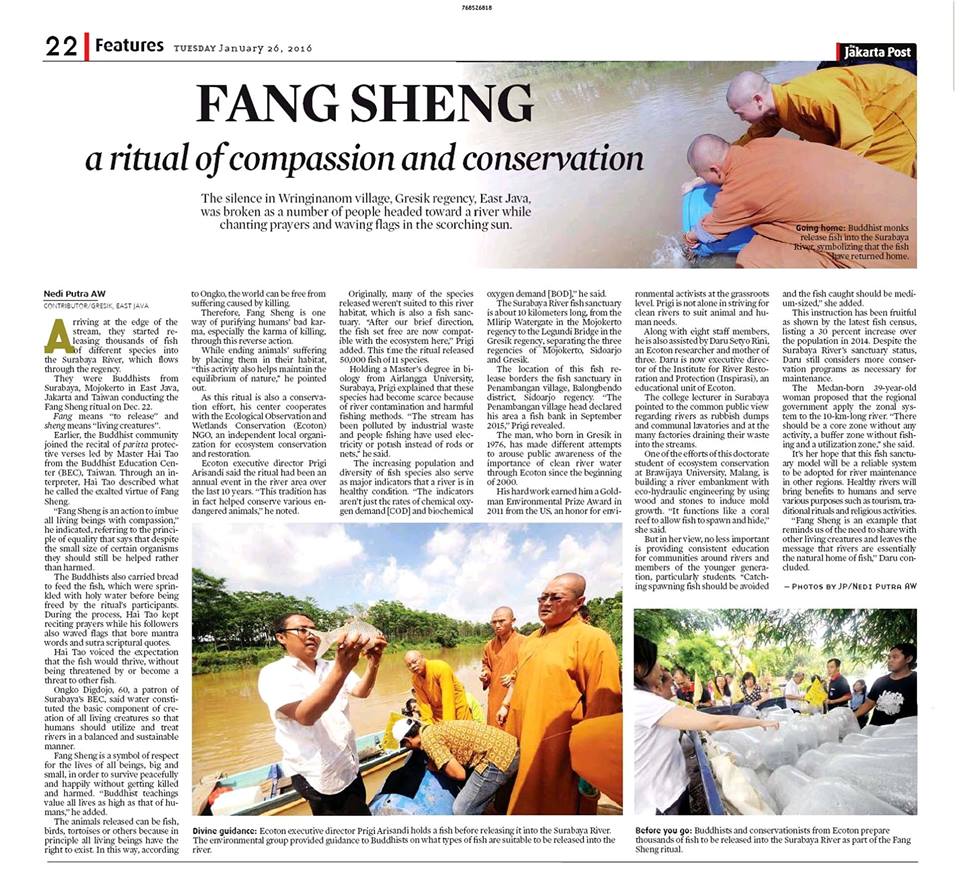 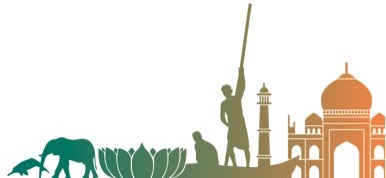 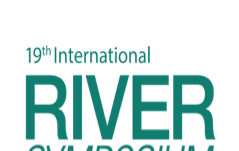 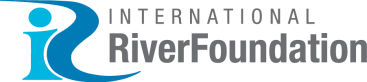 TAJ PALACE, NEW DELHI  |  12 – 14 SEPTEMBER 2016
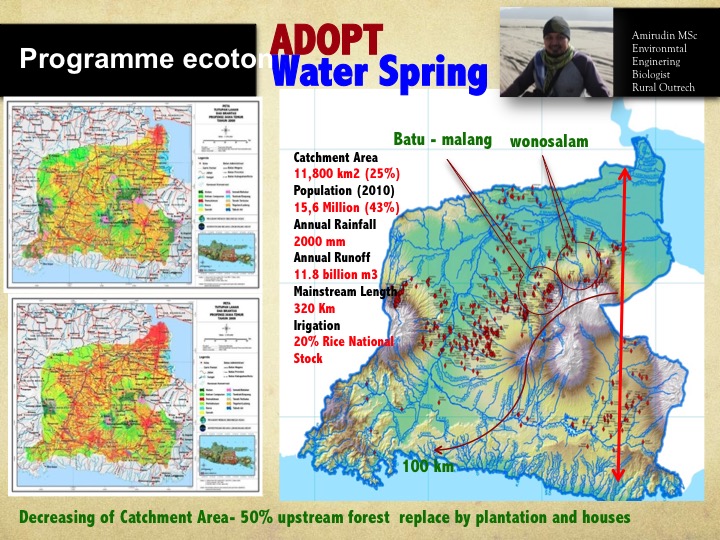 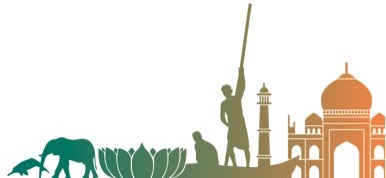 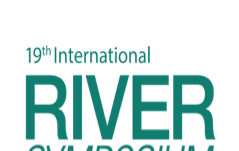 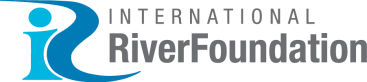 TAJ PALACE, NEW DELHI  |  12 – 14 SEPTEMBER 2016
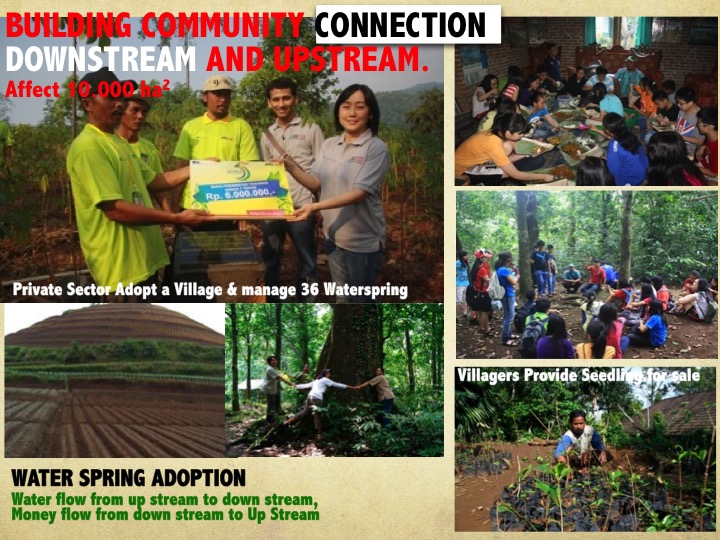 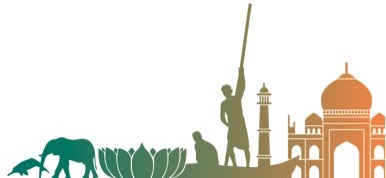 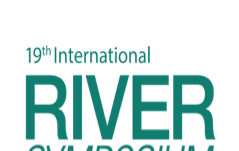 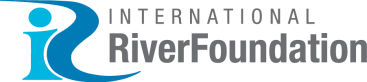 TAJ PALACE, NEW DELHI  |  12 – 14 SEPTEMBER 2016
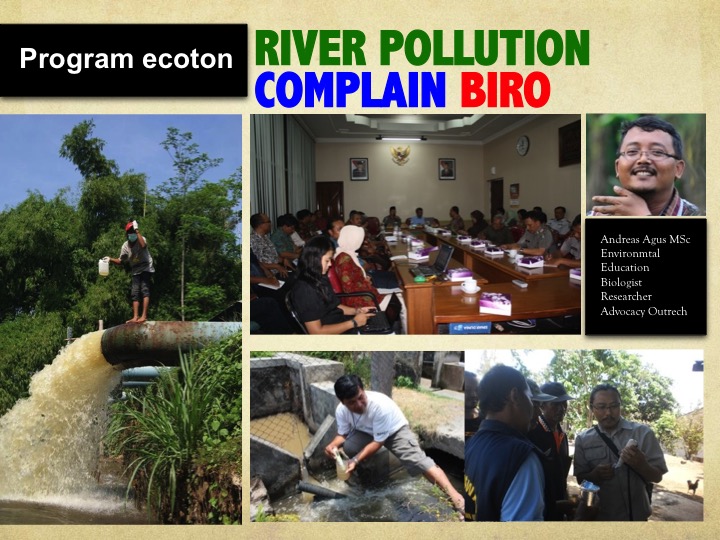 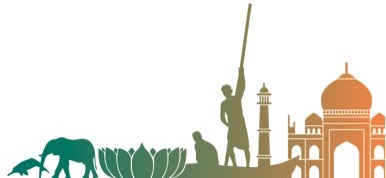 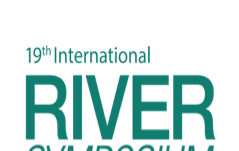 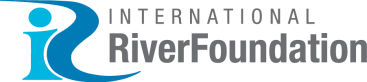 TAJ PALACE, NEW DELHI  |  12 – 14 SEPTEMBER 2016
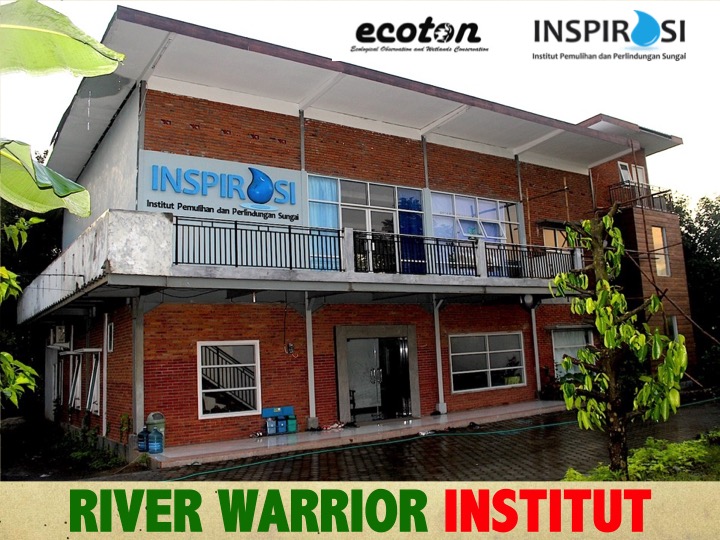 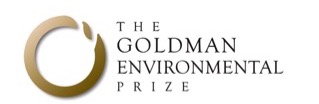 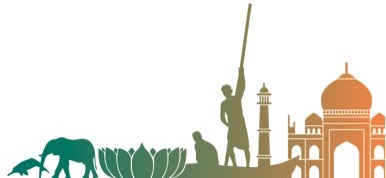 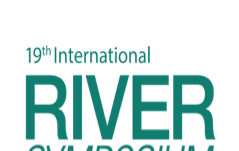 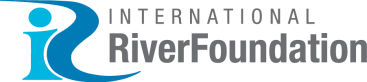 TAJ PALACE, NEW DELHI  |  12 – 14 SEPTEMBER 2016
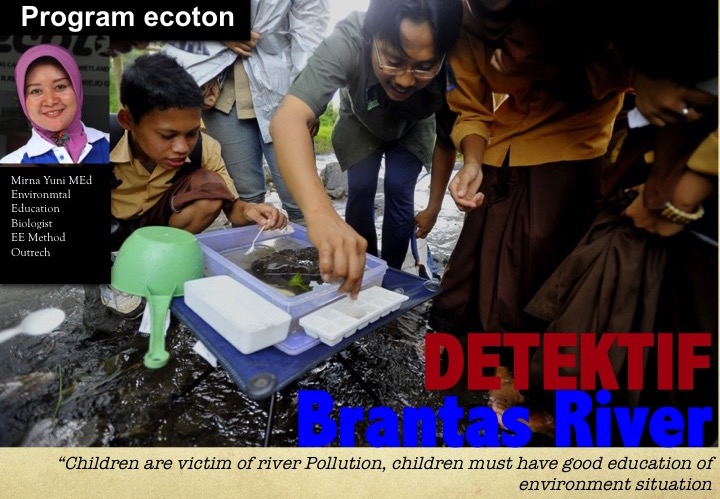 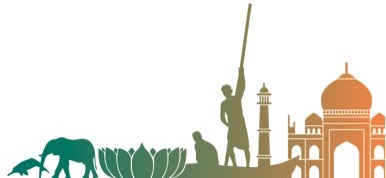 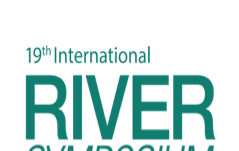 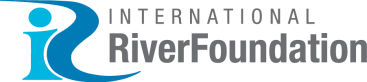 TAJ PALACE, NEW DELHI  |  12 – 14 SEPTEMBER 2016
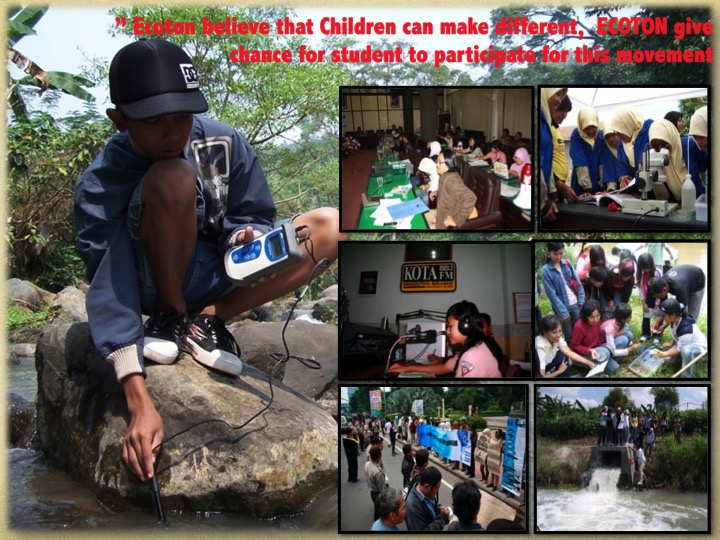 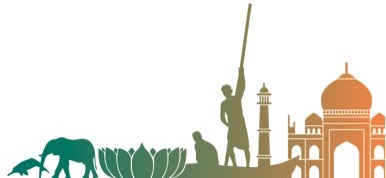 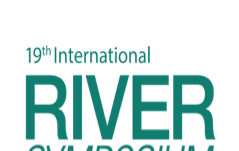 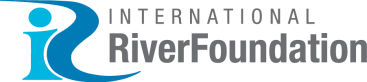 TAJ PALACE, NEW DELHI  |  12 – 14 SEPTEMBER 2016
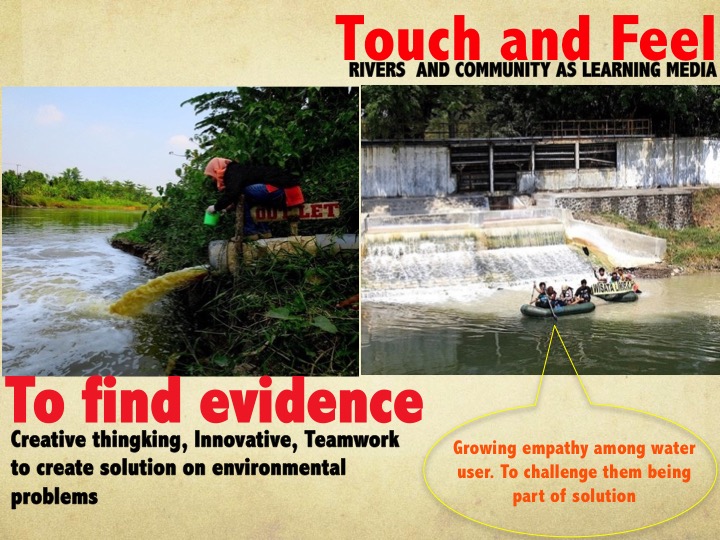 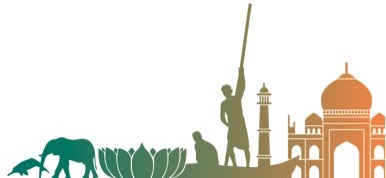 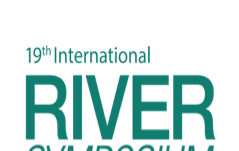 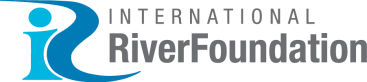 TAJ PALACE, NEW DELHI  |  12 – 14 SEPTEMBER 2016
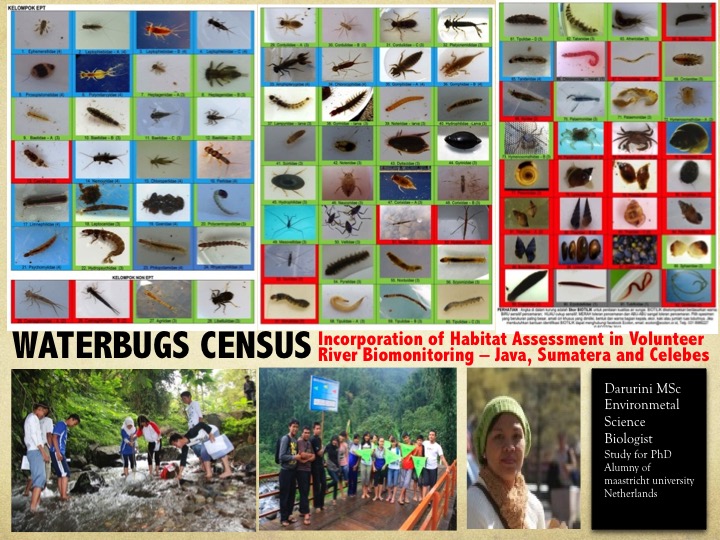 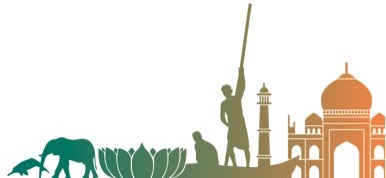 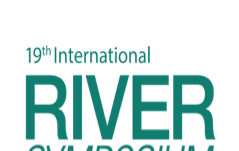 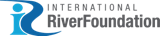 TAJ PALACE, NEW DELHI  |  12 – 14 SEPTEMBER 2016
CONCLUSIONSBuilt A healthy Home for Fish can be initiated by grassroot movement through establishing multi stakeholder coordination platform that supported by top government leader . The platform faciliates participatory research to increase community participation and to develop awareness of local community groups and facilitates Regular meeting to build mutual understanding, develop trust and good communication among stakeholders to improve river pollution control and biodiversity conservation
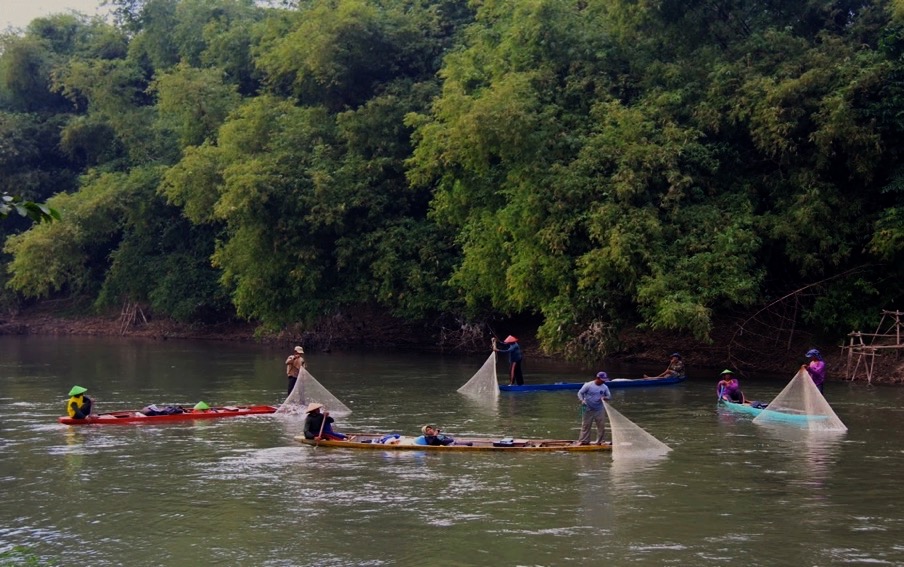